Ministry of Investment,
Industry and Trade of the Republic of Uzbekistan
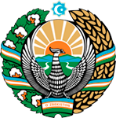 Production of baby diapers and personal hygiene products
Project overview
Business model: Plant with production capacity of 60 mln packs of baby diapers and 70 mln packs of wet towels (baby wipes) per year
Financing
30 mln USD
Project scope
Construction of baby diaper pants and personal hygiene products plant
Project description
Process of producingdiapers
Incentives
Infrastructure development at state cost* (project cost exceeding 15 mln USD)

By placing enterprises in the FEZ, investor receives tax breaks on land, property, water, CIT. 
(CIT - applied for investments over 3 mln USD)
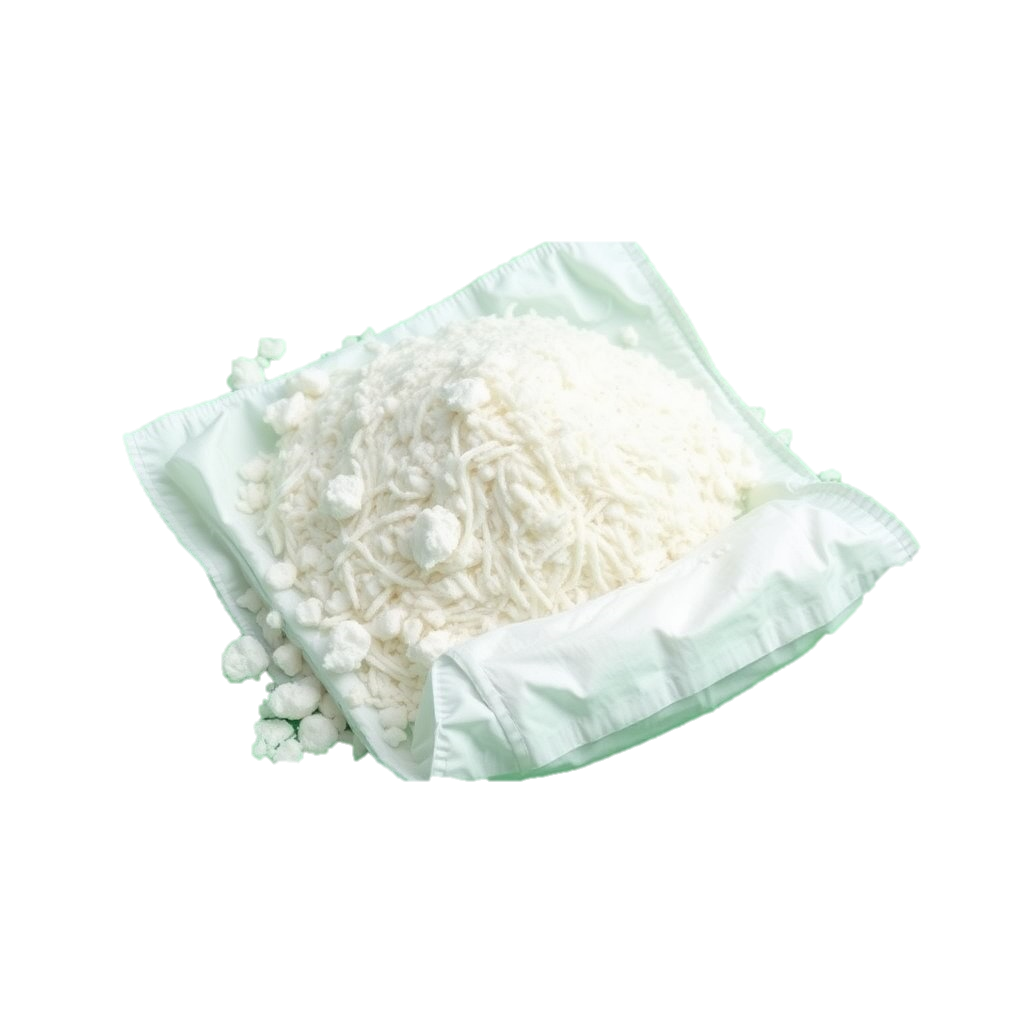 Material preparation
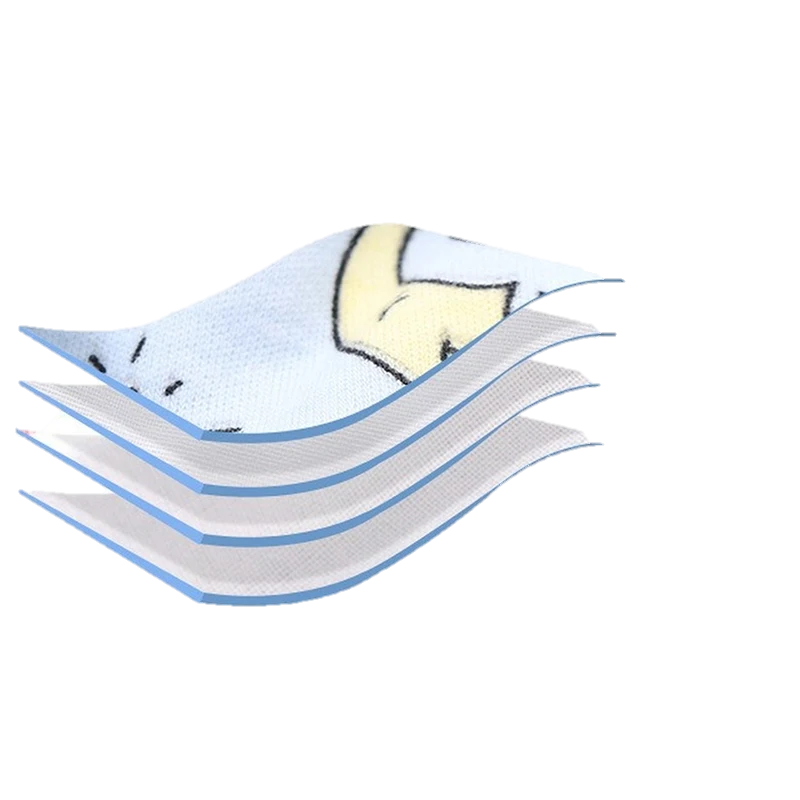 Mixing and forming absorbent core
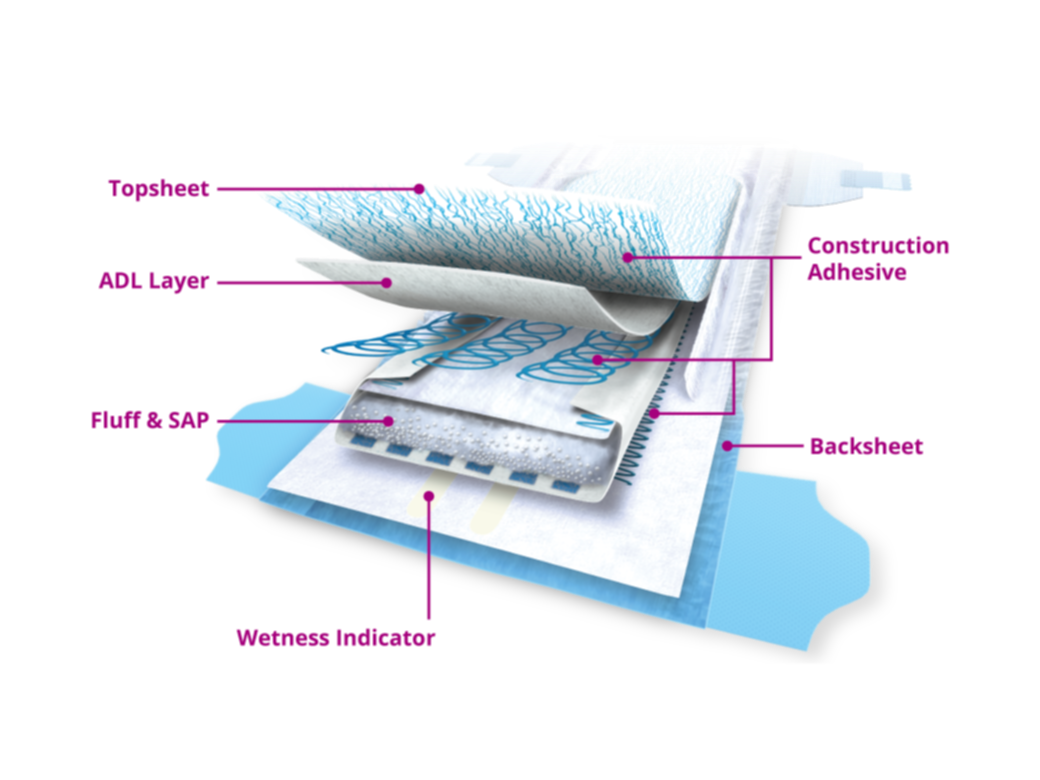 Domestic market
Russia, Europe, Middle East
Existing 5 neighbor markets
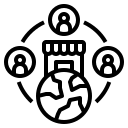 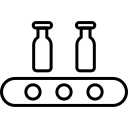 Layer assembly
5 production lines
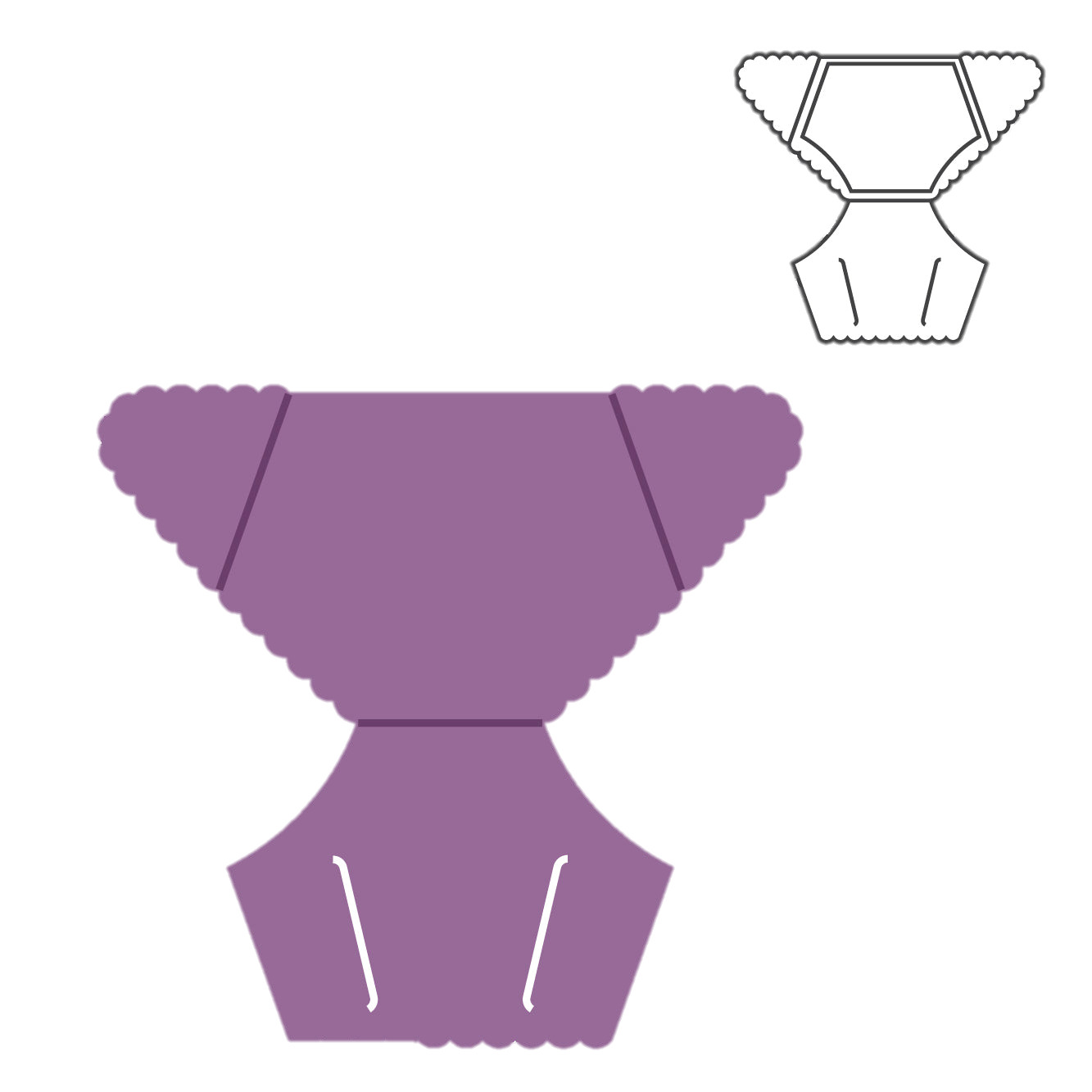 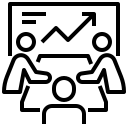 Capability of production various types of hygiene products
Cutting and shaping
~150 employees
Infrastructure
Gas                                           12 cents/m³
Electricity                             7 cents/kWh
Water                                     20 cents/m³
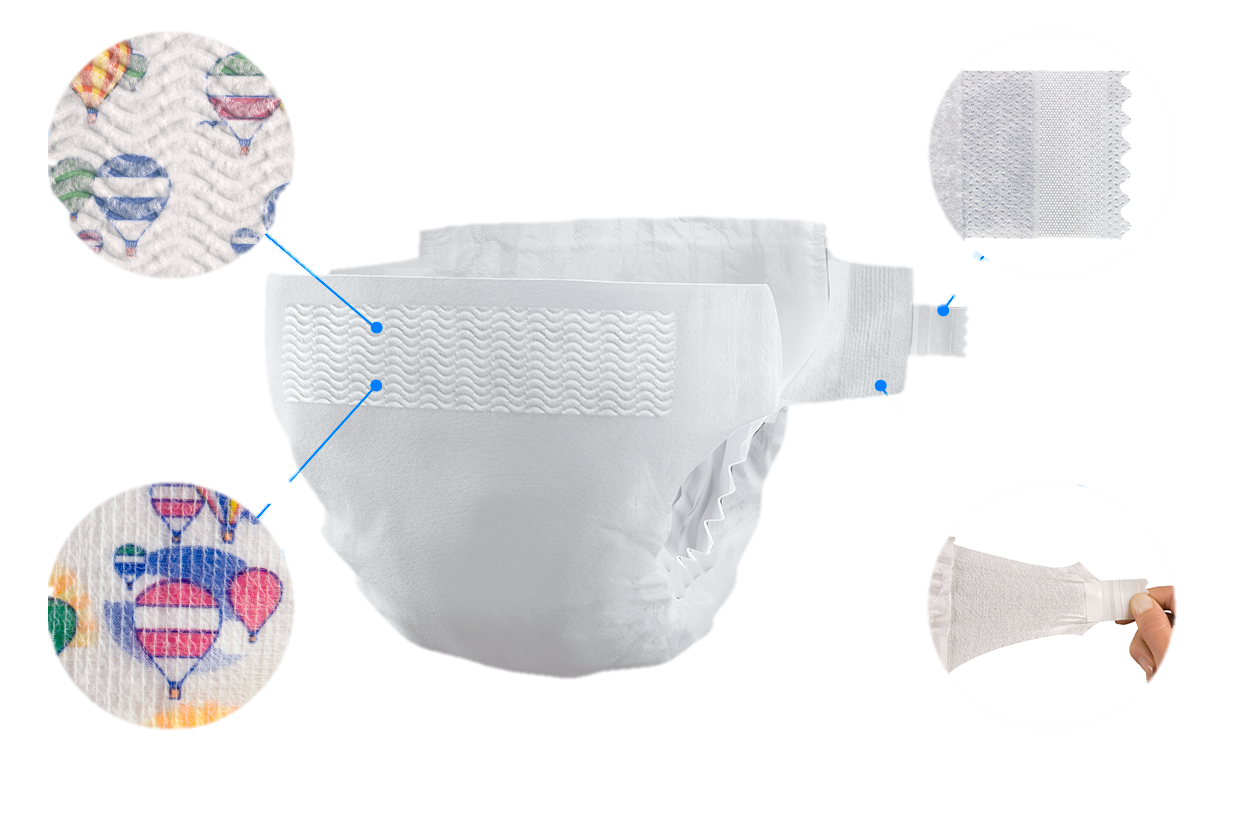 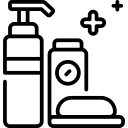 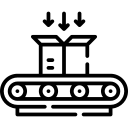 2 packing lines
Fastener application
Ministry of Investment,
Industry and Trade of the Republic of Uzbekistan
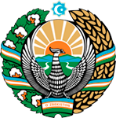 We invite to invest in production of baby hygiene products
Trade agreements
Main indicators of baby hygiene products sector
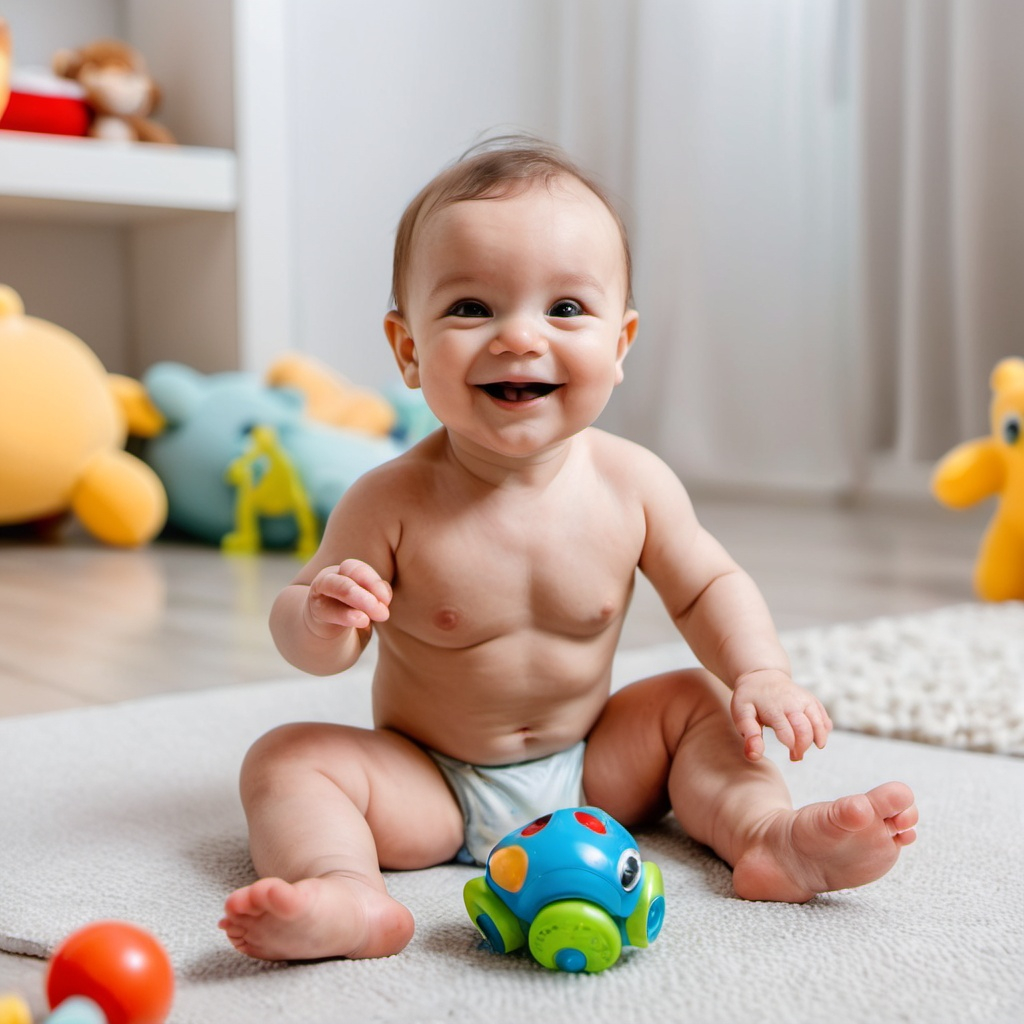 Number of babies (under 4 years old)

4,37 mln
GSP+ agreement allows to export to EU at reduced or zero tariff for 6 200 products.
CIS Free Trade Agreement creates more integrated and open market with CIS countries.
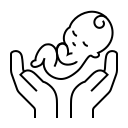 Location
Products imported in 2024

26,4 thsd tons (92,7 mln USD)
Tashkent region
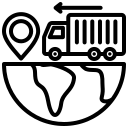 Demand for diapers in Uzbekistan in 2023

575 mln packs
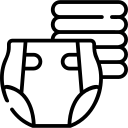 Availability of labor in technical industry
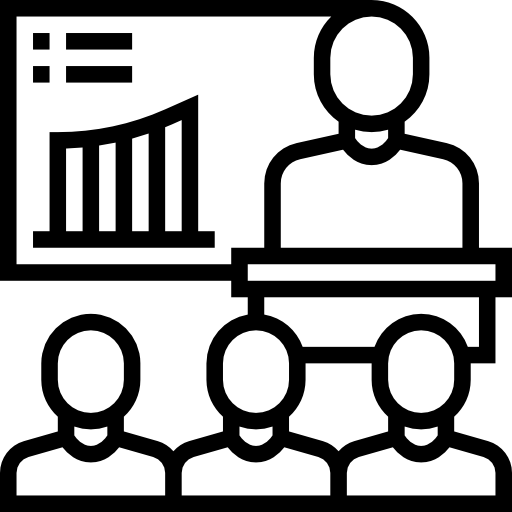 Local baby products producers can benefit from:
Constant demand for diapers and hygiene products
High level of birth rate
Availability of skilled & unskilled labor
Infrastructure development at state cost*
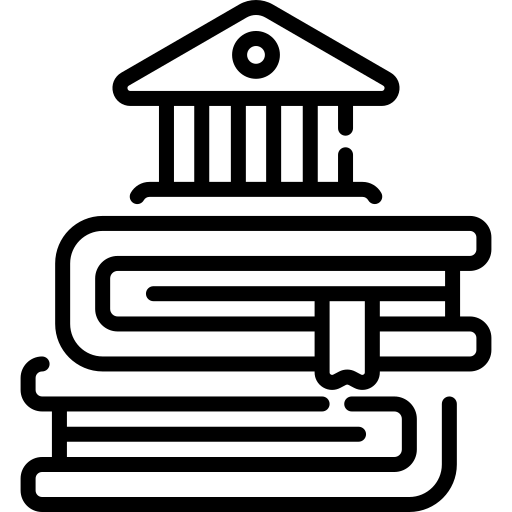 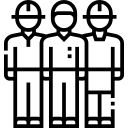 Ministry of Investment,
Industry and Trade of the Republic of Uzbekistan
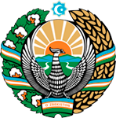 On the strategic international logistics corridor
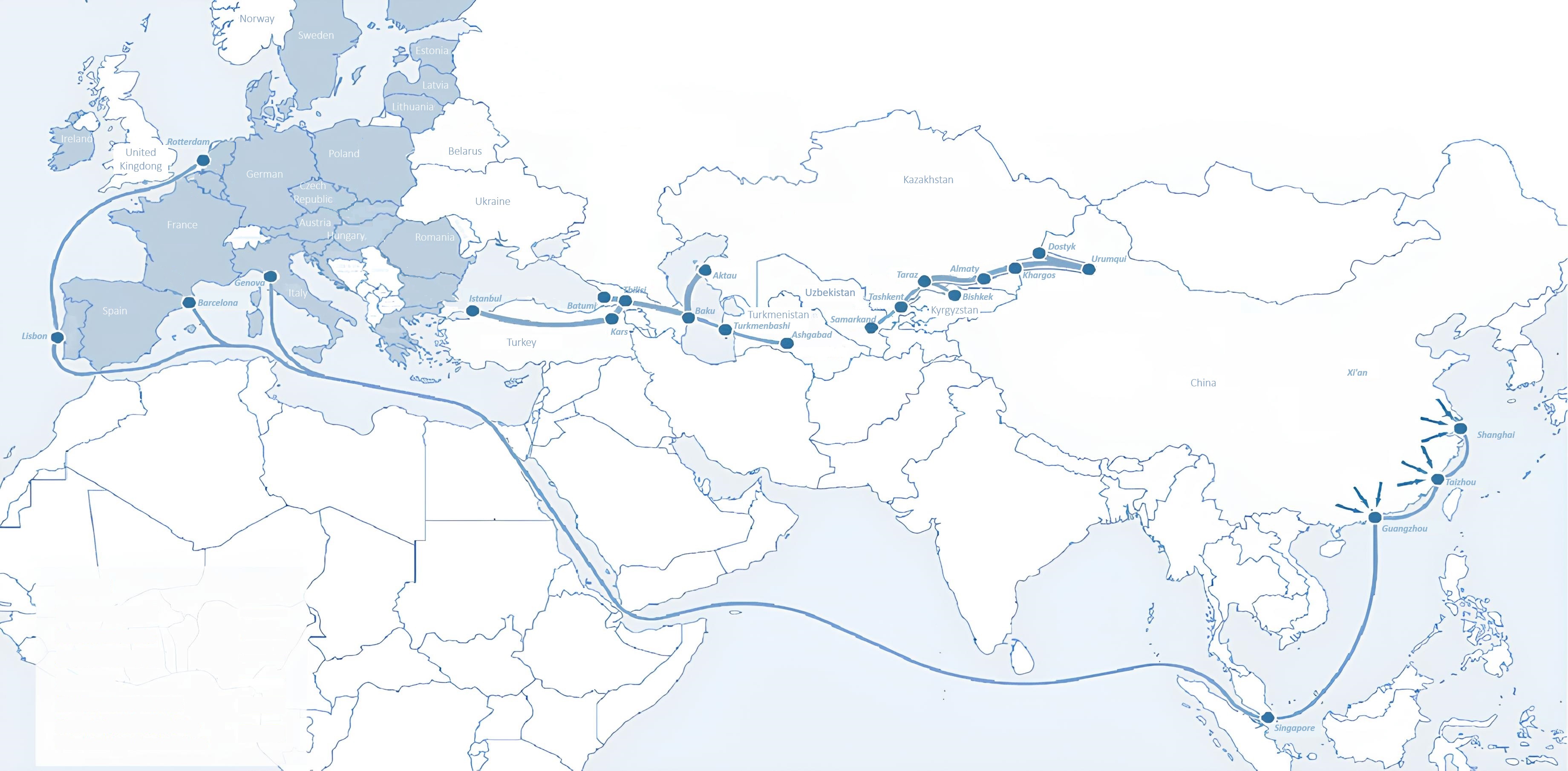 Sankt-Peterburg
Tallin
Latvia
Riga
Moscow
Klaipeda
Hamburg
Minsk
Berlin
Brest
Povorina
Kyiv
Essen
Lviv
Kandiagash
Paris
Volgograd
Chop
Aktogay
Ulan-Bator
Saksaulskaya
Astraxan
Beyney
Bayangal-Mangal
Osh
Kashgar
Malatya
Mersin
Mazar-i-Sharif
Saraxa
Xirat
Afghanistan
Peshavar
Iran
Pakistan
Bandar-e-Abbas
Chakhbahar
Karachi
Ministry of Investment,
Industry and Trade of the Republic of Uzbekistan
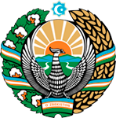 Excellent air connectivity from Tashkent and other Uzbek airports
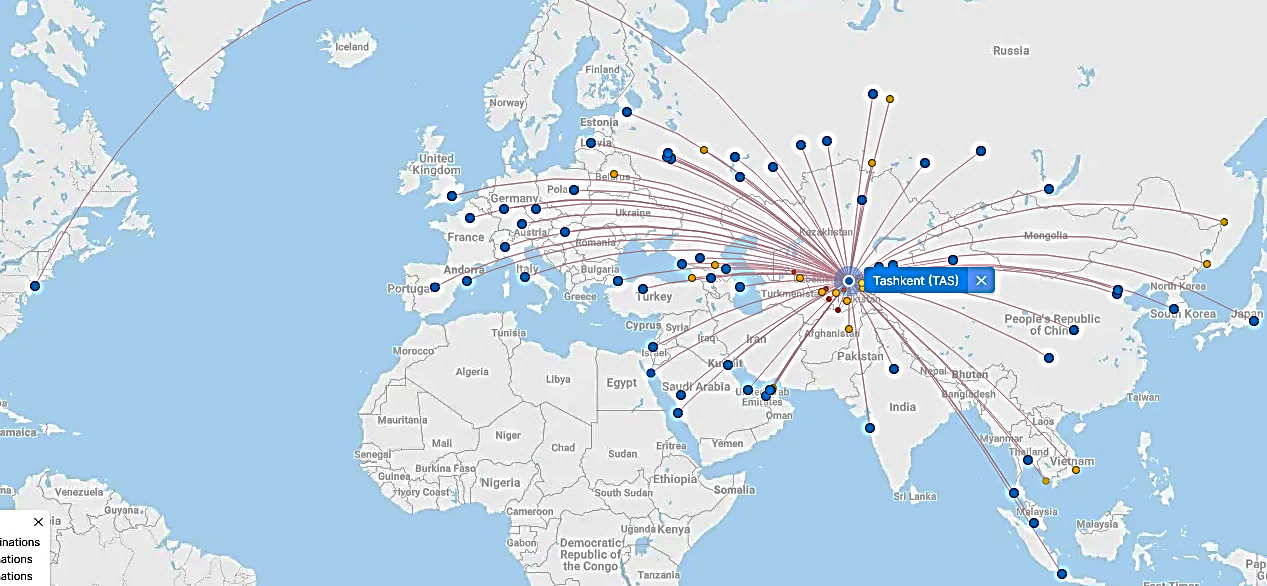 New York
A visa-free policy for tourists from 90 countries

Diverse range of 59 carriers in Uzbekistan’s airport

11 airports across the Country, the main airports are Tashkent, Samarkand and Bukhara